TRANSFER ADVISING TECHNOLOGIES
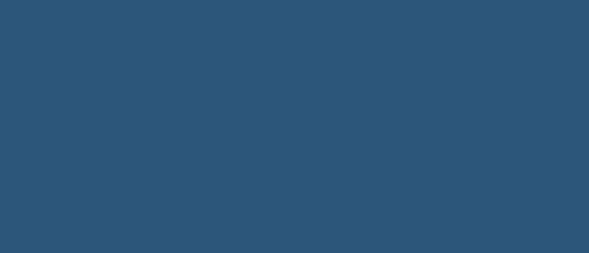 There are a multitude of academic technologies that are available to us as we work with our students. This session focuses on how our technologies actually work together to promote student success. You will receive an overview of available technologies as well as some specific tips and tricks for the most widely used tools. 

Learning Outcomes:

Participants will learn about new transfer functions in DegreeWorks and CUNYfirst.  

Participants will learn how to leverage available technologies to assist in transfer advising.
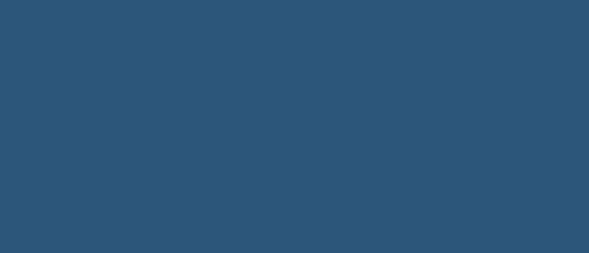 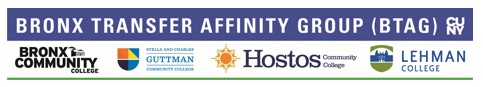 AGENDA
Introductions

CUNY Technology through the ages… 

Bridge between CUNYfirst and DegreeWorks 

Demo of Useful Transfer Tools

Q&A
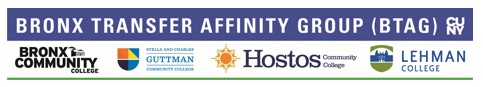 2
mEET THE TEAM
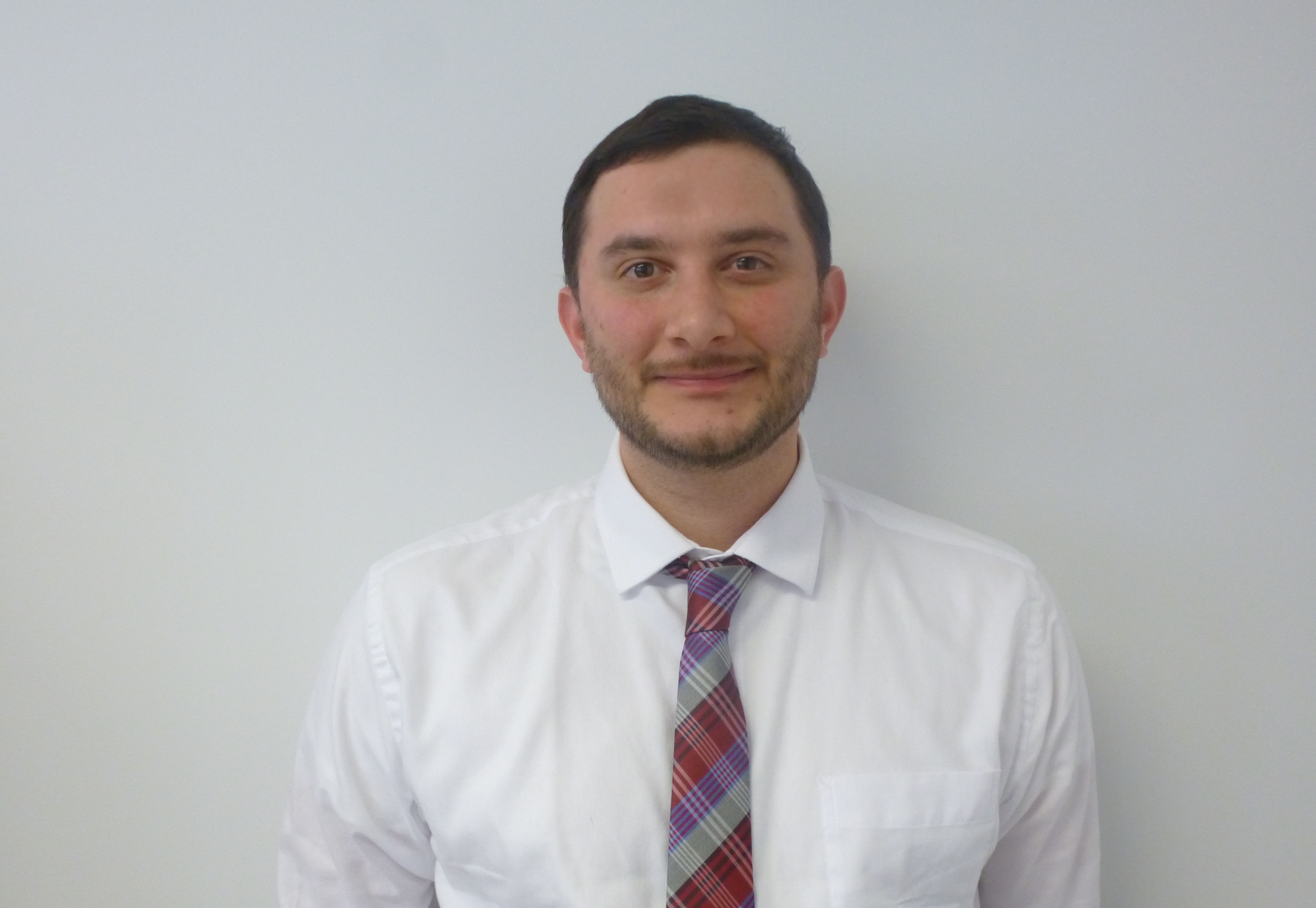 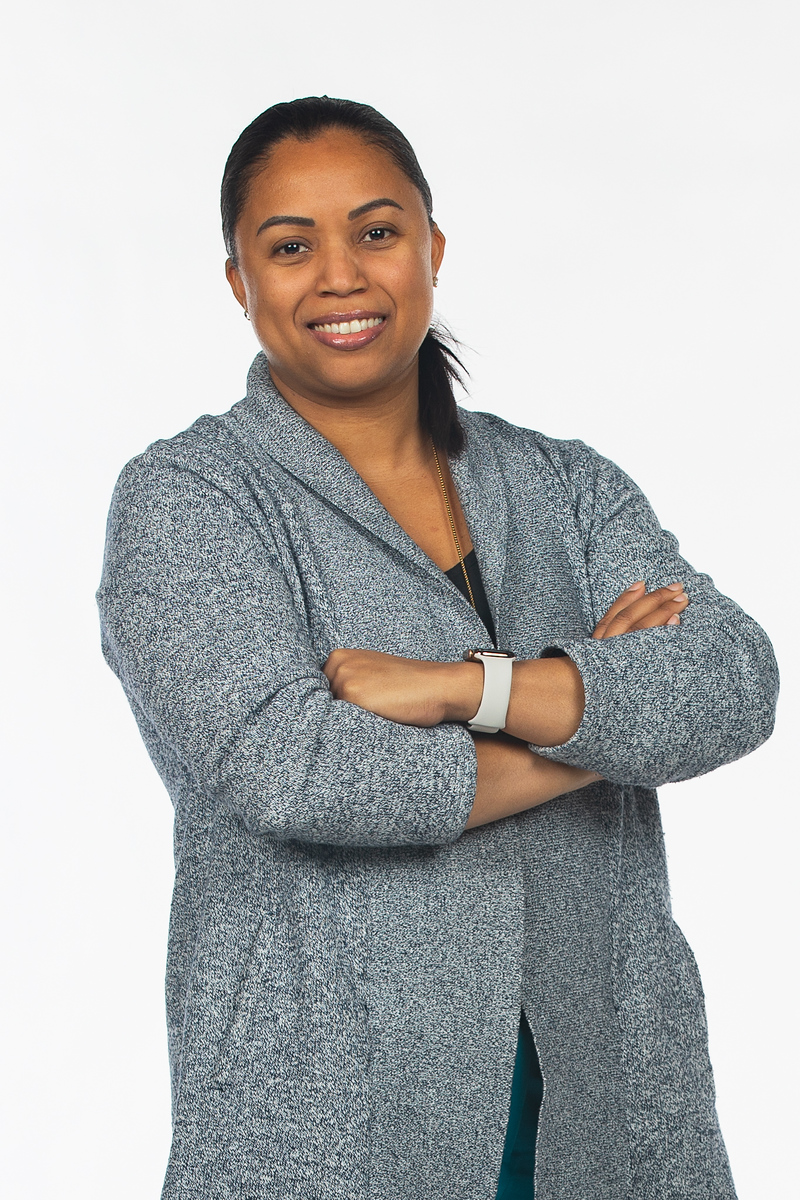 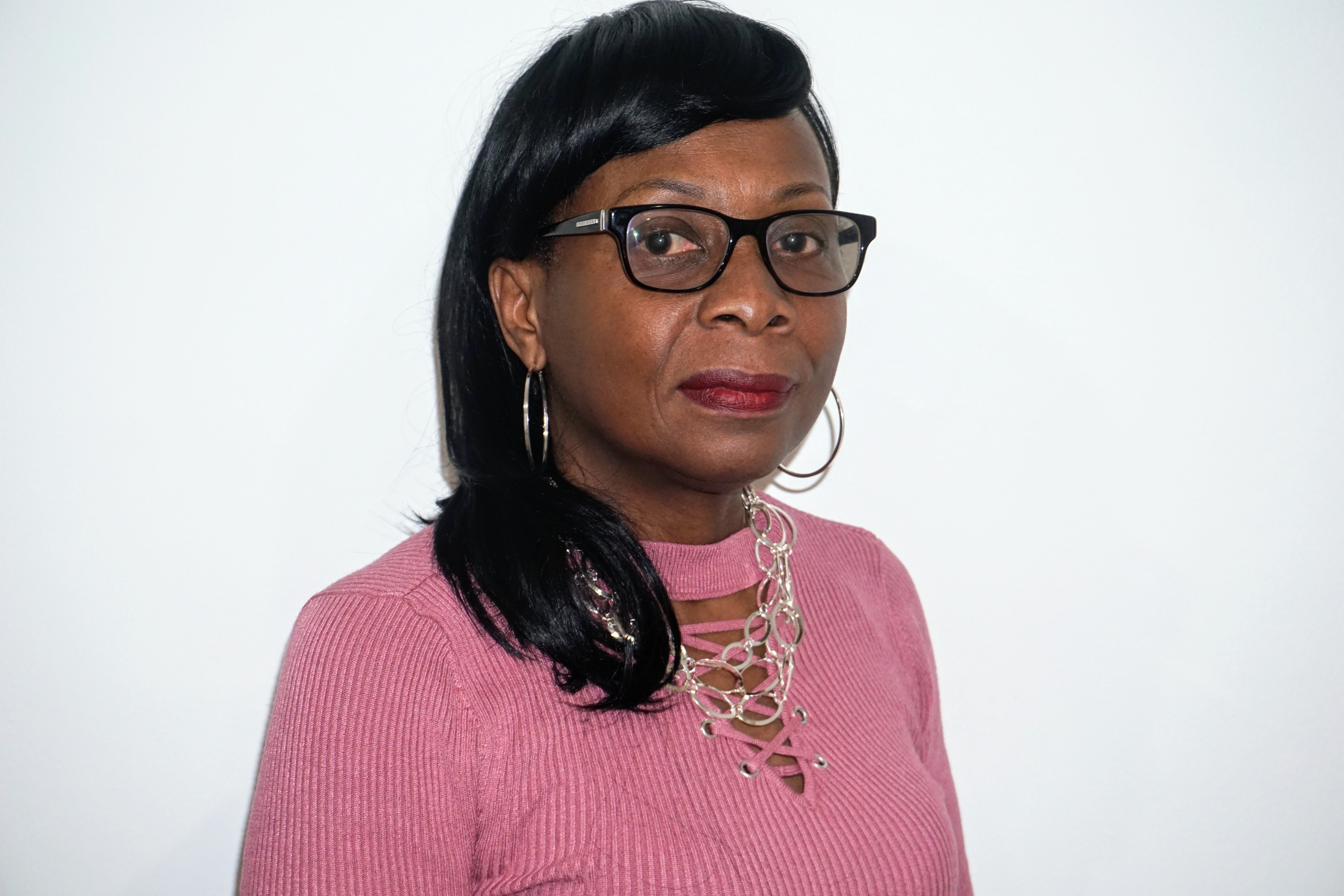 Chris Buonocore
Director of Student Success Initiatives
Lehman College
Deira Pereyra
Director of IT Application Services
Lehman College
Diana Babb
Registrar Specialist
Guttman Community College
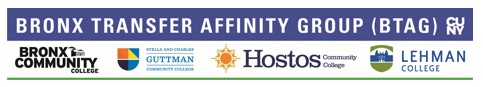 3
A TRIP THROUGH TIME
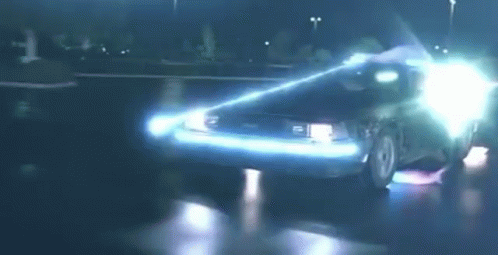 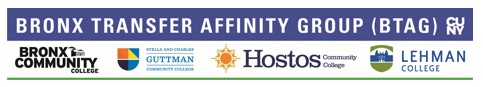 4
BACK THEN…
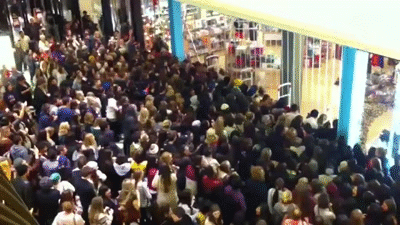 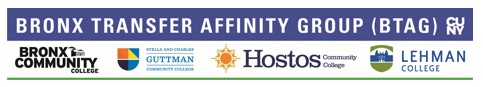 5
Cuny TECHNOLOGY THROUGH THE AGES
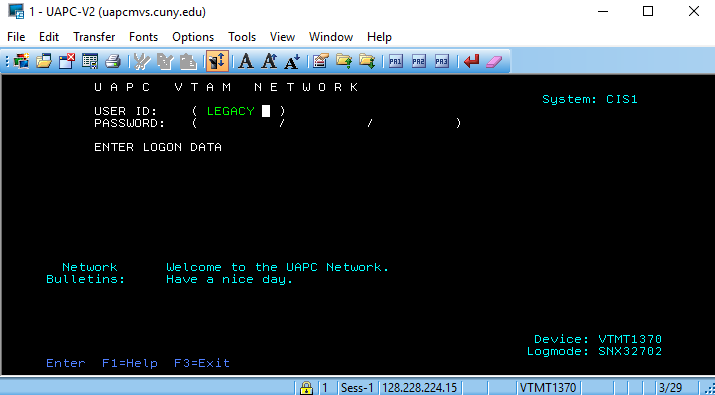 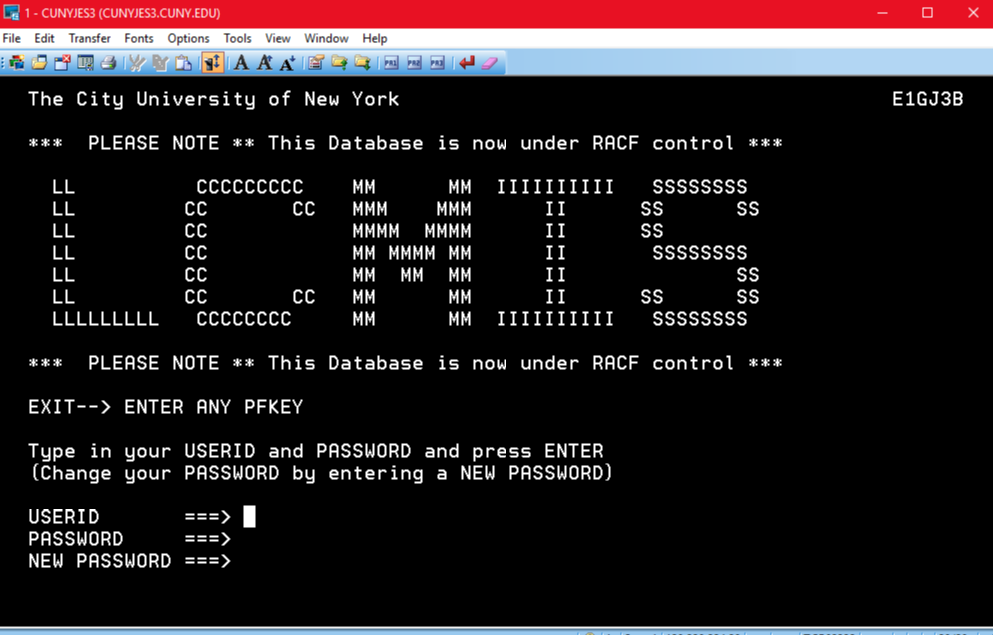 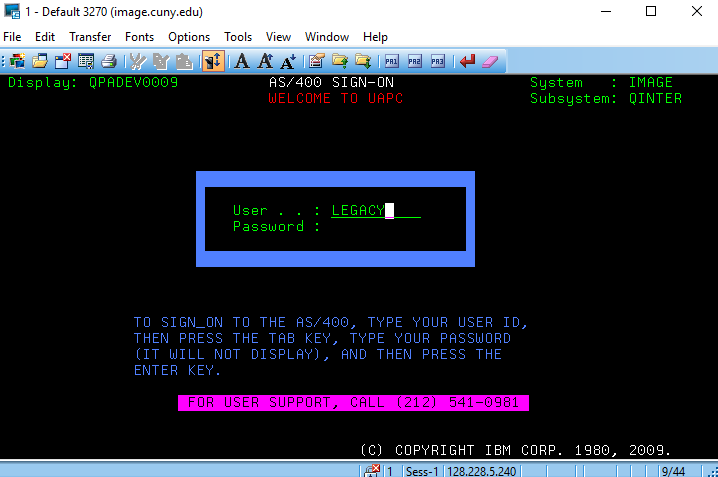 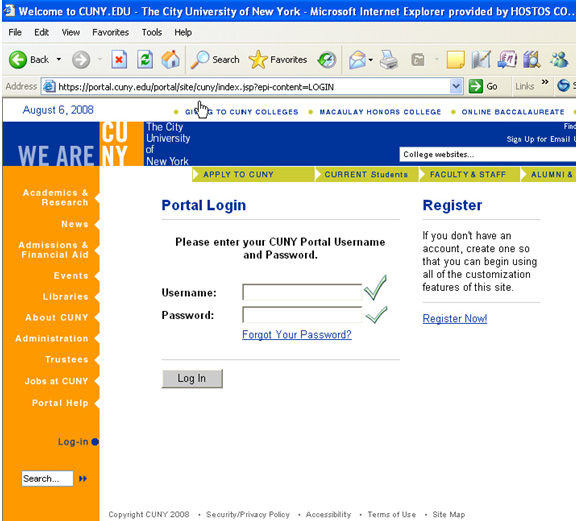 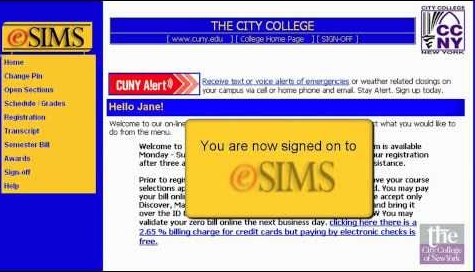 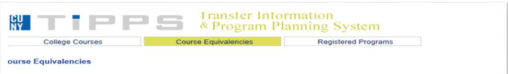 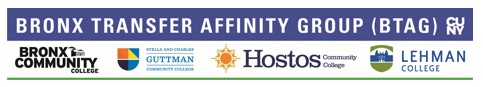 6
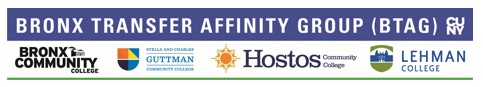 7
Business Process AUTOMATION
Lessen administrative burden
Automate tasks, not people
Examples:
Personnel Action Form (Hiring)
Course Scheduling
Record Modification Request (eRMR)
Major Declaration
Electronic Transfer Credit Evaluation (eTCE)
Others
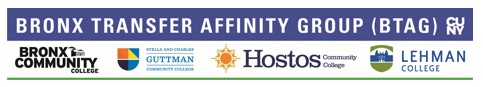 8
Business Process AUTOMATION
Transactions By Year
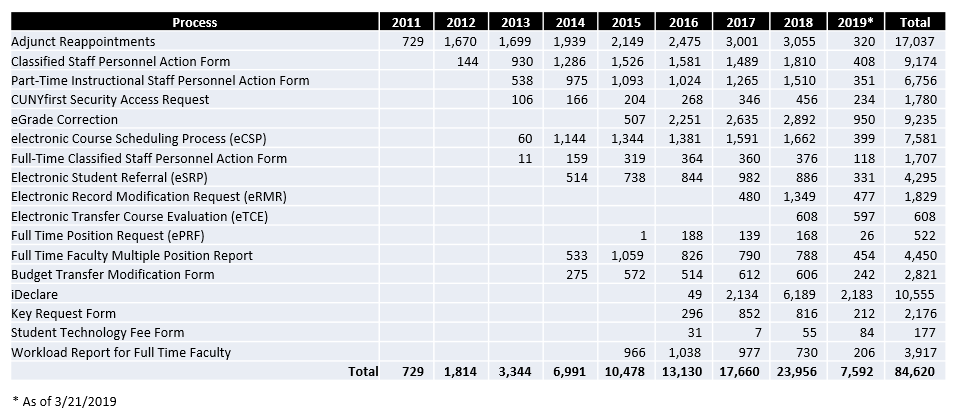 Work Faster with Automation…
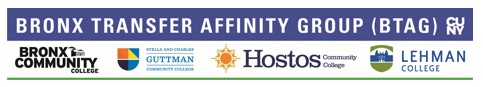 9
Artificial Intelligence
AI makes it possible for machines to learn from experience, adjust to new inputs and perform human-like tasks.



Machine Learning
Chatbots
Work Smarter with Artificial Intelligence…
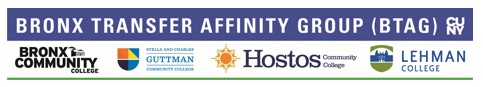 10
MACHINE LEARNING
An application of Artificial Intelligence (AI) that provides systems the ability to automatically learn and improve from experience without being explicitly programmed. 

Machine learning focuses on the development of computer programs that can access data and use it to learn for themselves.
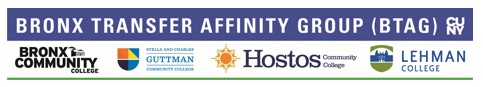 11
MACHINE LEARNING
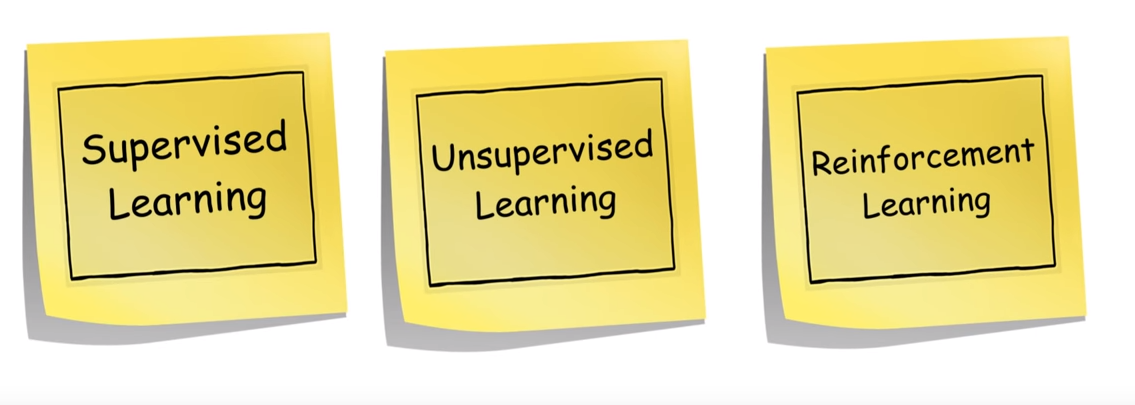 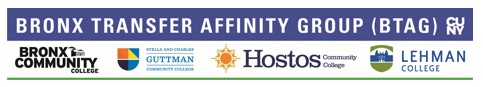 12
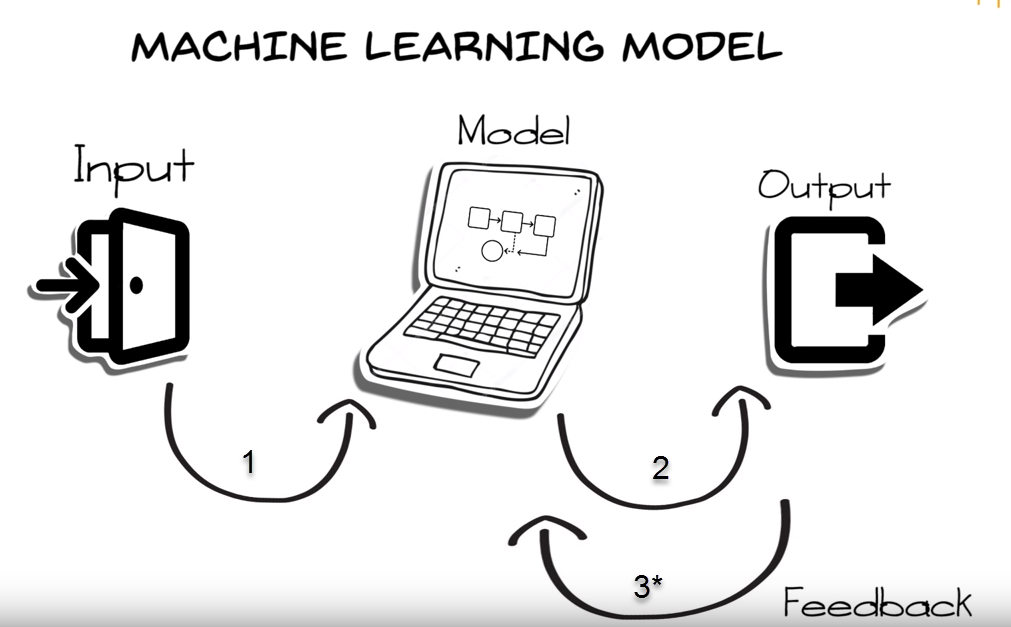 Salesforce Einstein
Oracle Business Intelligence
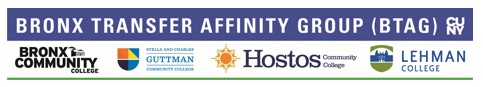 13
CHATBOTS
AI applications designed to simulate how a human would behave as a conversational partner.

Personalized interaction at scale
Learns from users behaviours

Needs to be trained
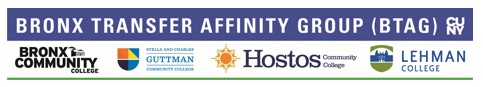 14
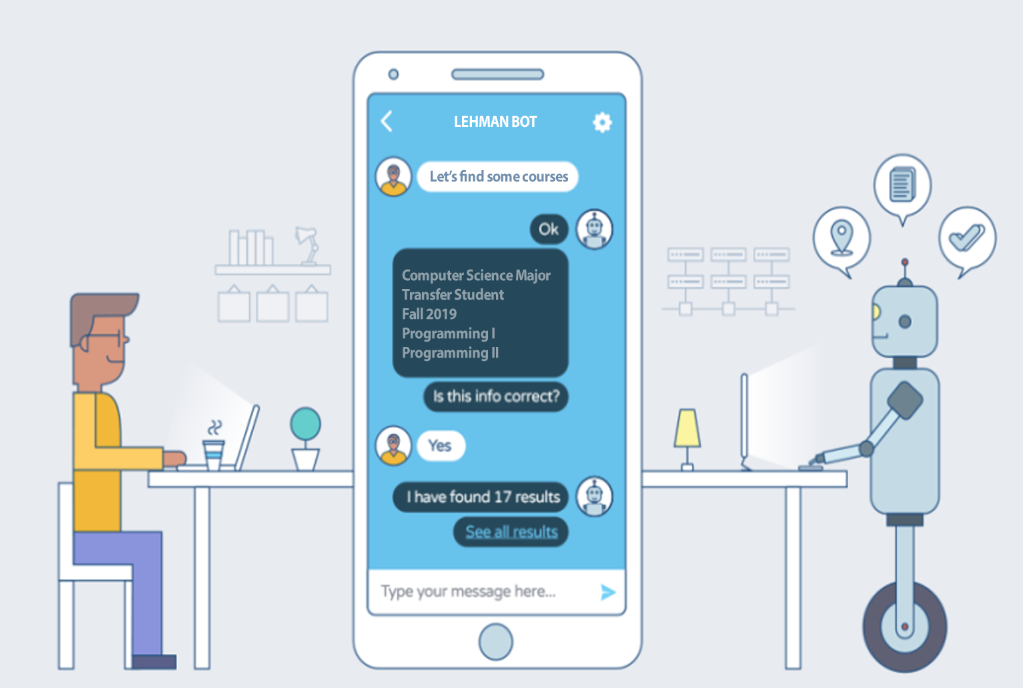 Let The Bot Do Some Work…
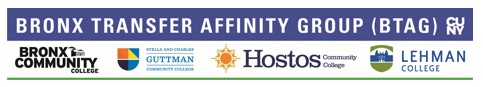 15
Back to 2019
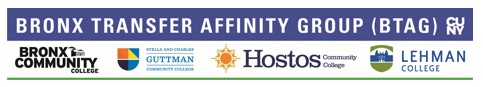 16
TODAY’S TECHNOLOGY
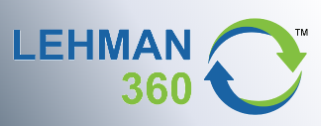 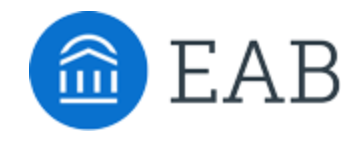 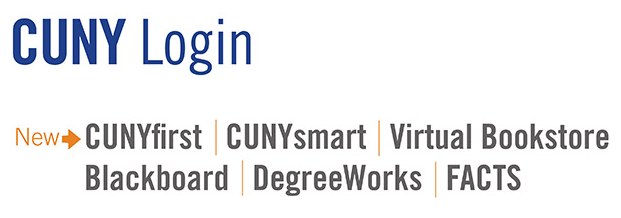 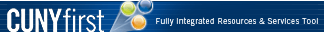 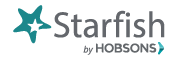 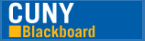 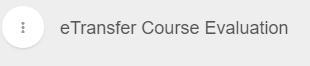 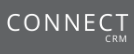 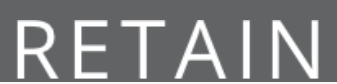 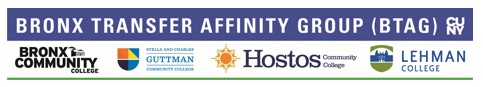 17
TODAY’S TECHNOLOGY
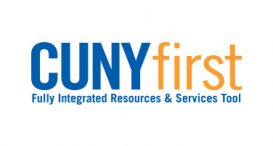 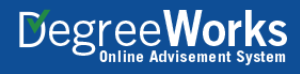 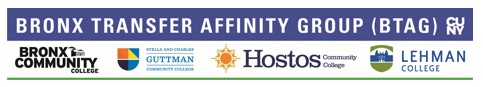 18
INTERCONNECTIVITY, AKA THE BRIDGE
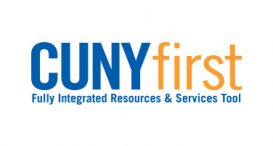 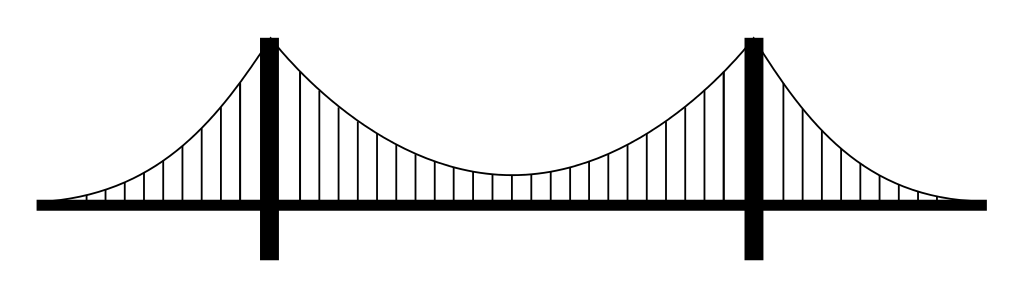 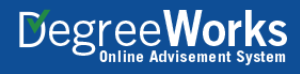 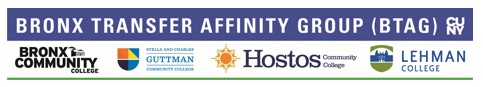 19
TRANSFER CREDIT RULES
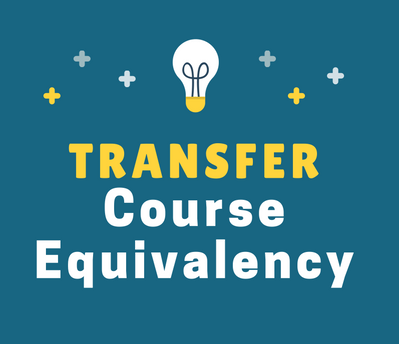 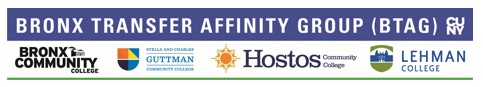 20
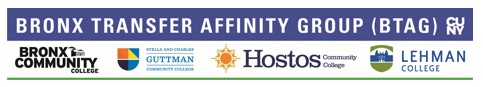 21
EVALUATE MY TRANSFER CREDIT
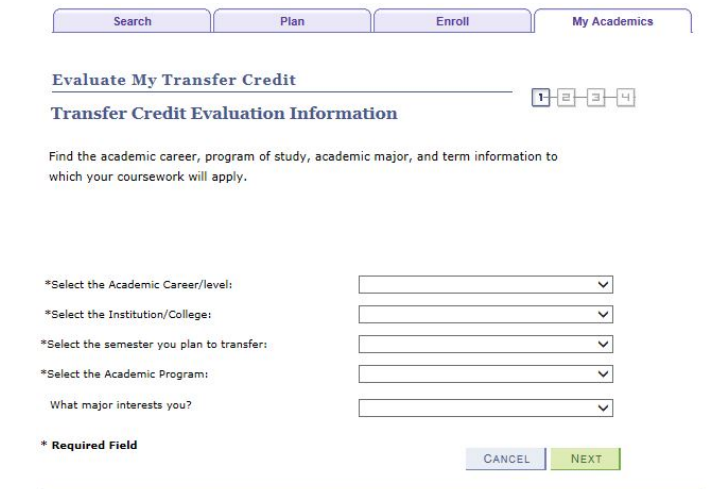 Enhanced replacement for TIPPS

Always available in the CUNYfirst Student Center

Displays how a credit will transfer but not how a credit will apply
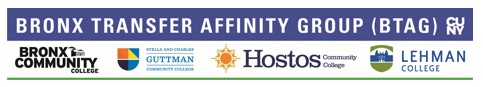 22
TRANSFER FINDER / TRANSFER WHAT-IF / TWIF
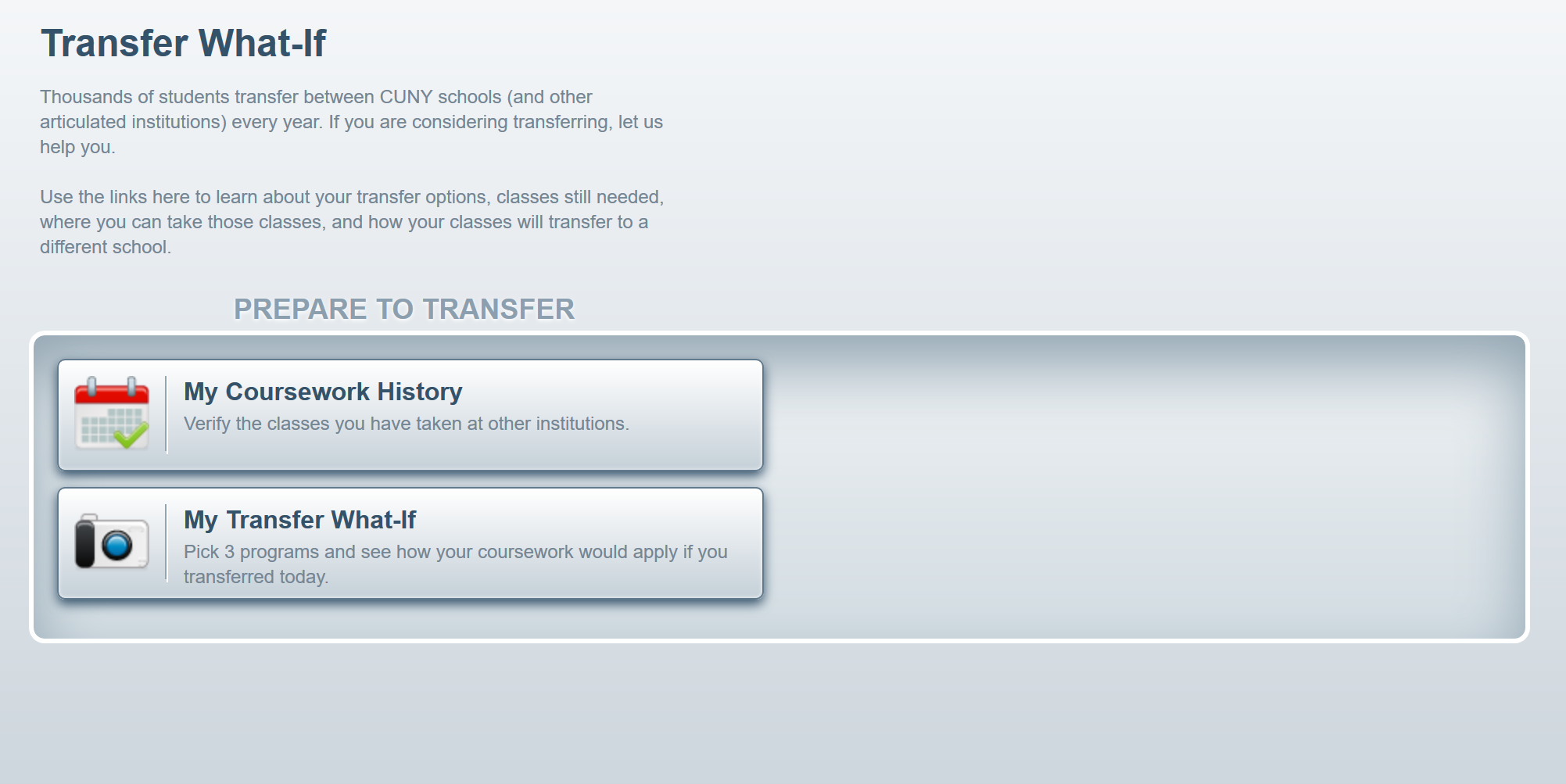 Displays how a credit will transfer AND how a credit will apply
Allows a student and advisor to ask the question “How will my credits apply if I transfer to Lehman and study Accounting”?
Other features:
Considers all CUNY enrollment
Compare up to 3 colleges / programs at a time
Save as PDF for future use and discussion with advisor
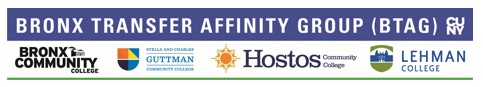 23
ELECTRONIC TRANSFER CREDIT EVALUATION (eTCE)
Automated process for courses that do not have a transfer credit rule

Reduces the “shuffle”

Courses routed to appropriate department and displays course descriptions
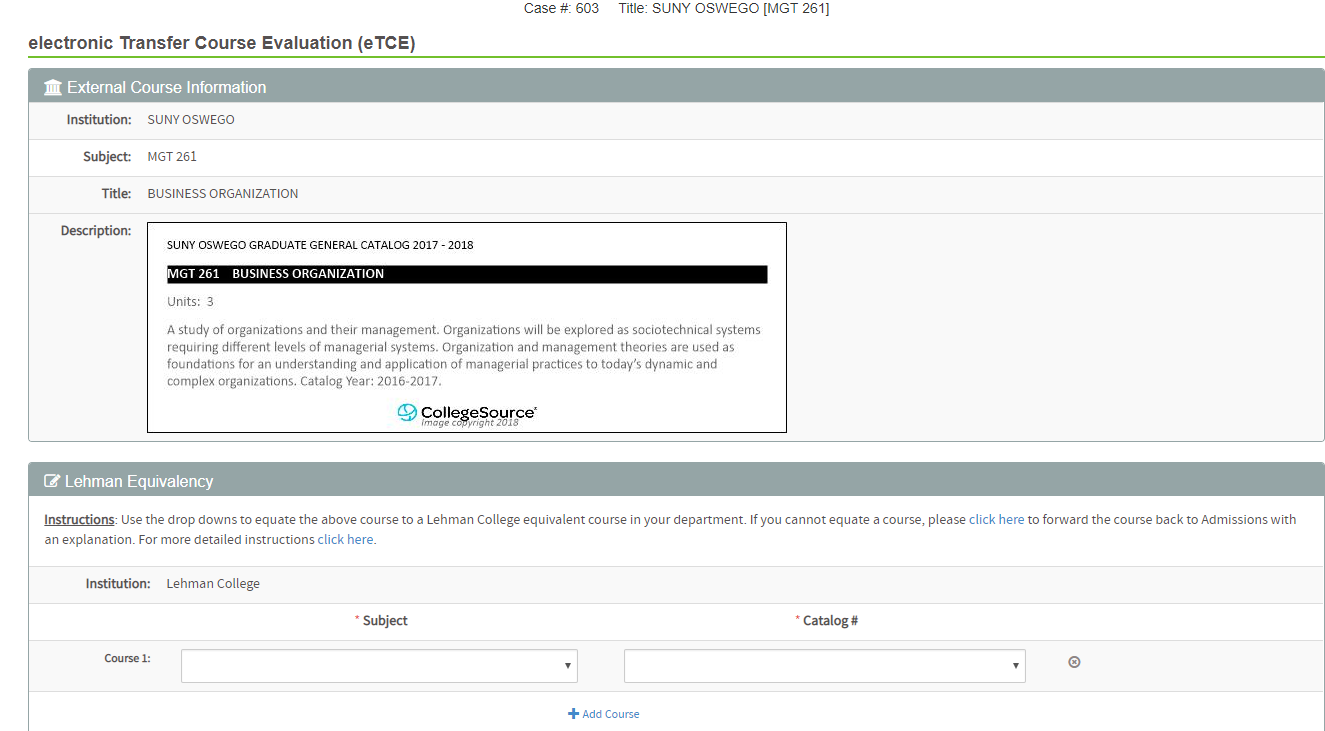 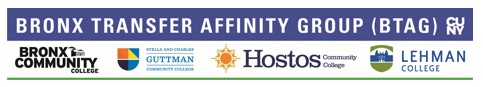 24
downloads
USEFUL TRANSFER QUERIES& SECURITY ROLES
CUNY STUDENT SUMMARY VIEW TIPS & TRICKS
Control + F searching
Sorting the columns
Pressing the ‘end’ and ‘home’ key
Utilizing ‘New Window’
Keep CUNYfirst and DegreeWorks open side by side, same browser
Queries to find transfer related information
Security roles needed by all advisors
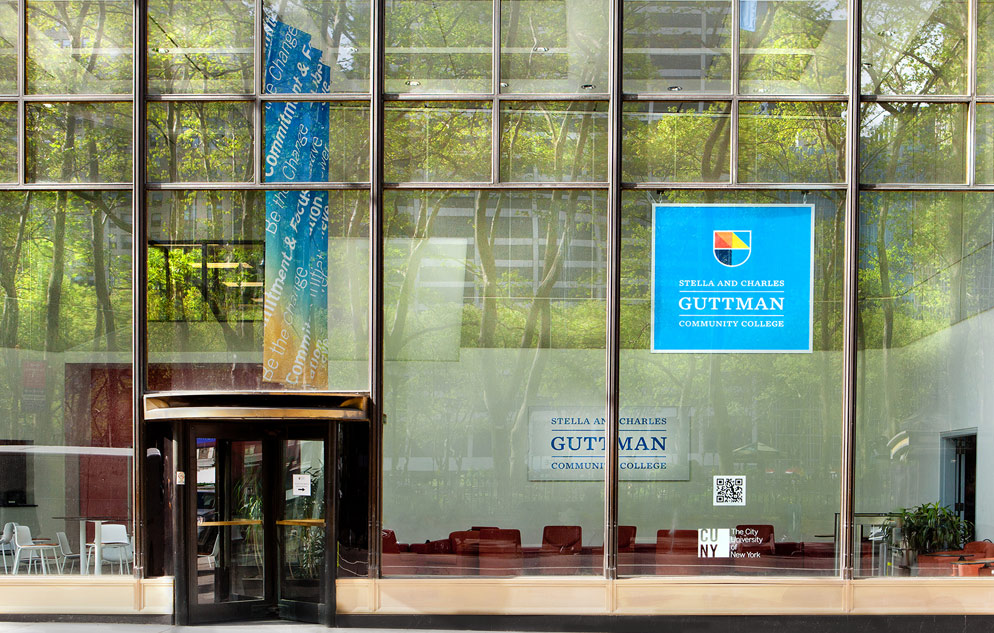 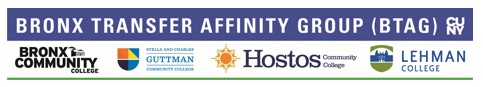 25
HOMEWORK
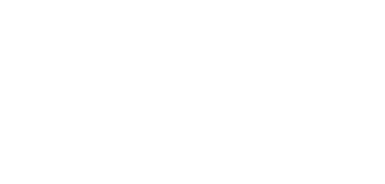 What’s missing?

Let us know!
YOUR HOMEWORK
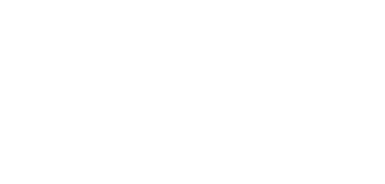 Consider how can you use technology to streamline transfer related processes at your campus.

 Confirm that you have the right security roles to view everything that you need access to.

 Identify the go-to person on your campus for troubleshooting transfer related issues. If you don’t know who it is… can it be you?
OUR HOMEWORK
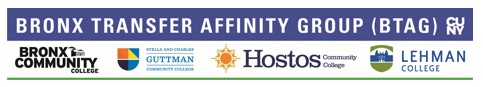 26
Q&a
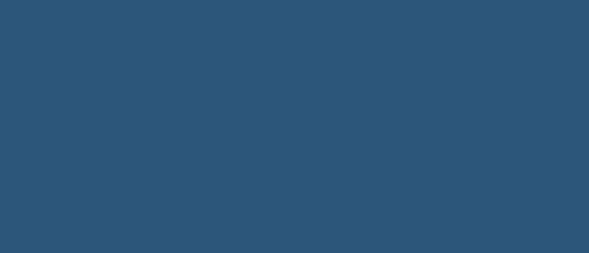 Diana Babb
Registrar Specialist
Diana.Babb@guttman.cuny.edu
646-313-8074

Christopher Buonocore
Director, Student Success Initiatives
Christopher.Buonocore@lehman.cuny.edu
718-960-8448

Deira Pereyra
Director of IT Application Services
Deira.Pereyra@lehman.cuny.edu 
718-960-8694
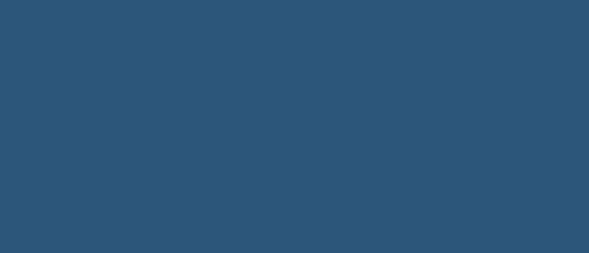 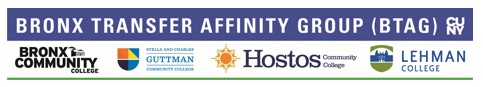 27
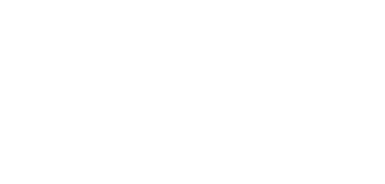 Thank you
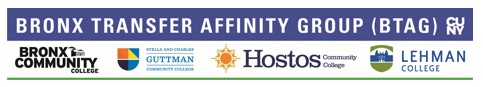